ИГРА мамины и папиныПРОФЕССИИ
Правила игры:прослушав загадку, нажми на картинку- ответ, если ответ неверный попробуй еще раз. В этой игре тебе поможет смешной котенок. Нажав на него ты можешь повторить попытку и отгадать загадку
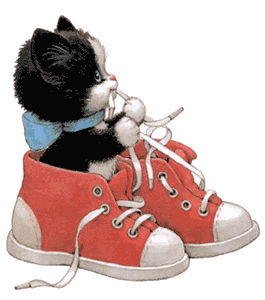 Загадка №1
Если горлышко болит, он нас вылечить спешит. Даст микстуру он и скоро будем снова мы здоровы
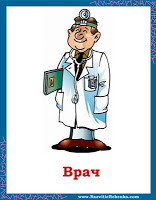 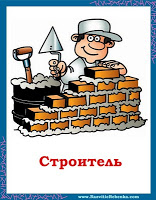 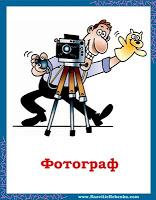 Ответ неверный попробуй еще раз
Нажми на котенка
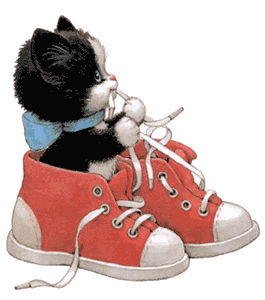 Отлично !Ты  отгадал  первую загадку.Это ВРАЧ
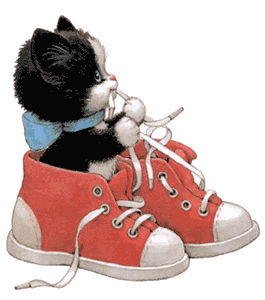 Загадка №2
Он строит новый дом: кладет кирпич за кирпичом! Там будет жить моя семья, отец, братишка, мама и я!
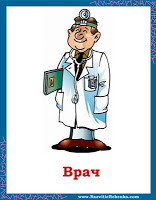 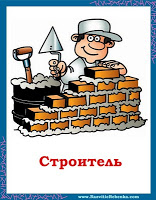 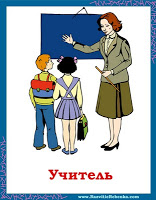 Ответ неверный попробуй еще раз
Нажми на котенка
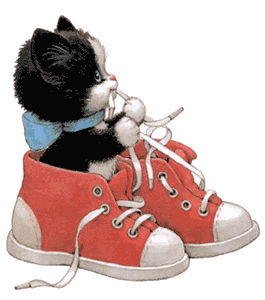 Отлично !Ты  отгадал вторую загадку.Это СТРОИТЕЛЬ
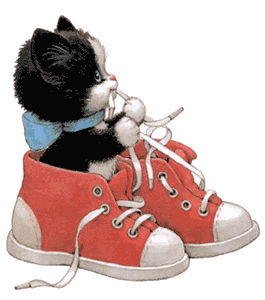 ЗАГАДКА №3
Если надо сделать стрижку, мы к нему идем, пострижет он и причешет, и завьет на бигуди.
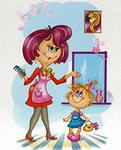 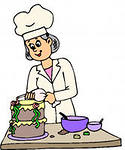 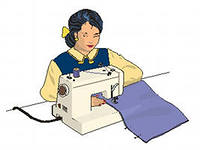 Ответ неверный попробуй еще раз
Нажми на котенка
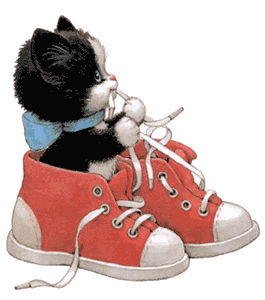 Отлично !Ты  отгадал  третью загадку.Это ПАРИКМАХЕР
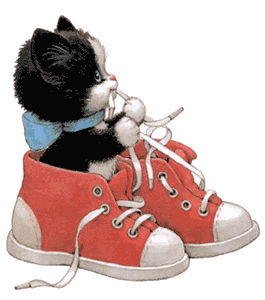 ЗАГАДКА №4
Снимет точно мерку, скроит и сделает примерку, шьет быстро и старательно, выходит замечательно.
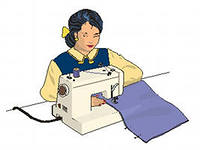 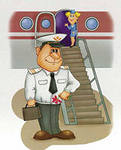 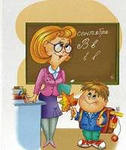 Ответ неверный попробуй еще раз
Нажми на котенка
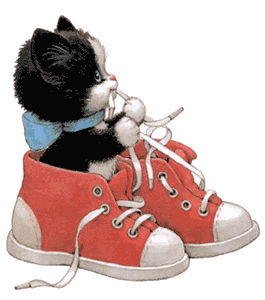 Отлично !Ты  отгадал  четвертую загадку.Это ПОРТНИХА
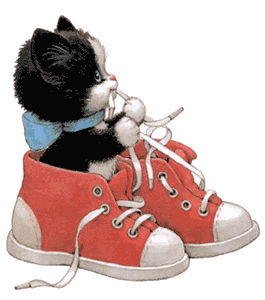 ЗАГАДКА №5
В своей кабине за штурвалом провел он времени немало, но вот закончив перелет, он сажает самолет.
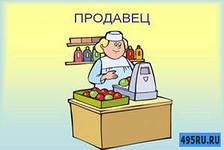 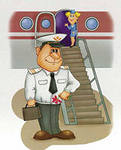 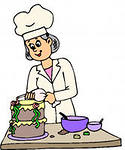 Ответ неверный попробуй еще раз
Нажми на котенка
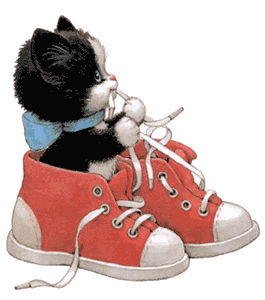 Отлично !Ты  отгадал  пятую загадку.Это ПИЛОТ
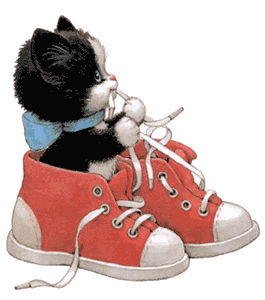 ЗАГАДКА №6
За прилавком мило улыбается. Все товары разложила, покупай что нравиться.
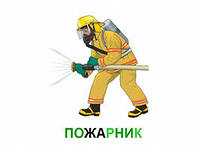 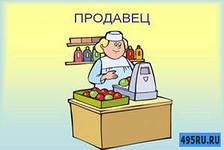 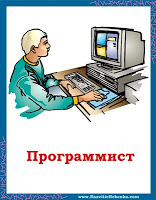 Ответ неверный попробуй еще раз
Нажми на котенка
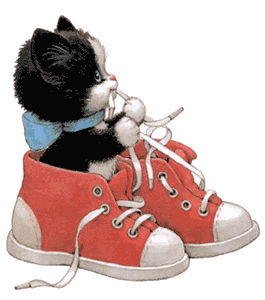 Отлично !Ты  отгадал  шестую загадку.Это ПРОДАВЕЦ
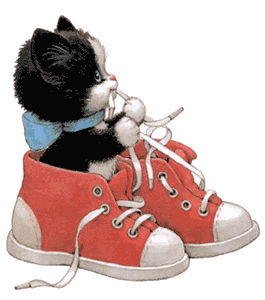 ЗАГАДКА №7
Горд он без причины, ведь учит он считать машины, чтобы они трудились сами согласно заданной программе.
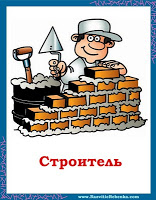 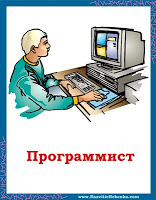 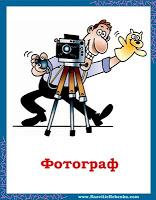 Ответ неверный попробуй еще раз
Нажми на котенка
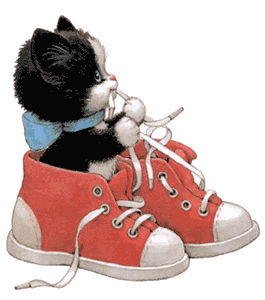 Отлично !Ты  отгадал  седьмую загадку.Это ПРОГРАММИСТ
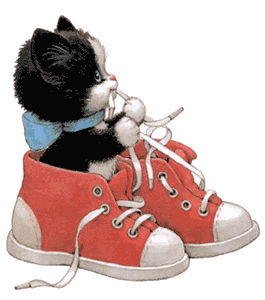 ЗАГАДКА №8
Есть у него черпак, печь, кастрюля и дуршлак. Будет деткам на обед суп, картошка и рулет.
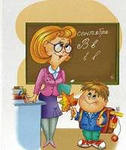 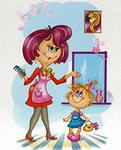 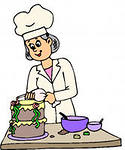 Ответ неверный попробуй еще раз
Нажми на котенка
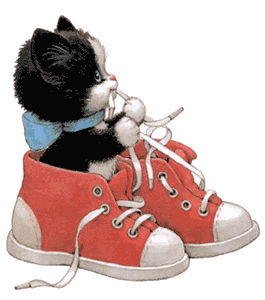 Отлично !Ты  отгадал  восьмую загадку.Это ПОВАР
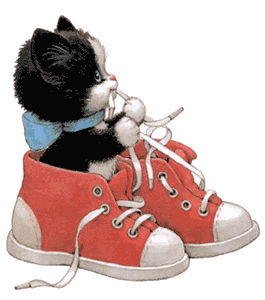 ЗАГАДКА №9
Опасный огонь и коварный, где он там повсюду беда, но смелый, отважный его побеждает всегда.
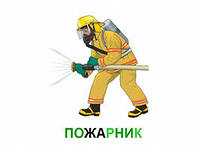 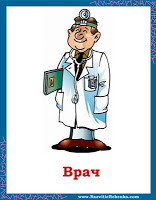 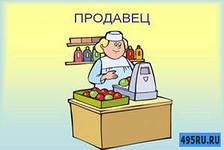 Ответ неверный попробуй еще раз
Нажми на котенка
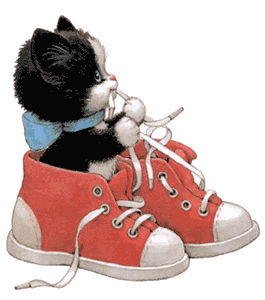 Отлично !Ты  отгадал  девятую загадку.Это ПОЖАРНИК
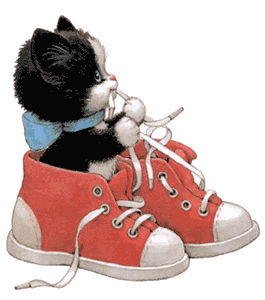 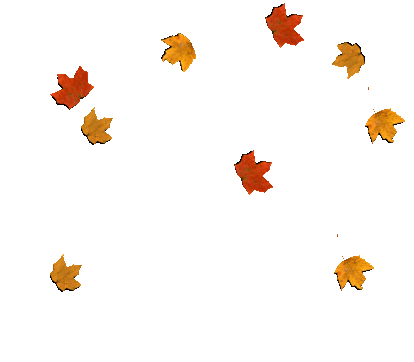 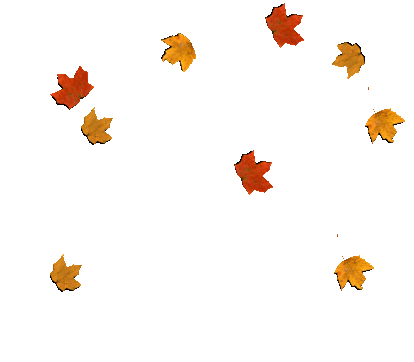 Отлично справился с заданием, 
Ты все загадки разгадал.
Свои ты знания проверил,
Ответы точно показал!
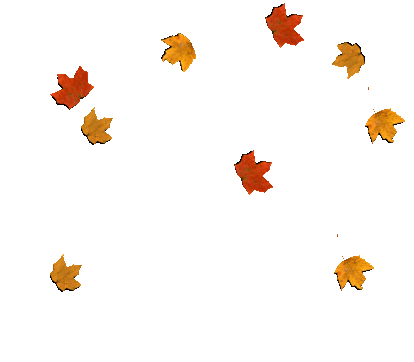 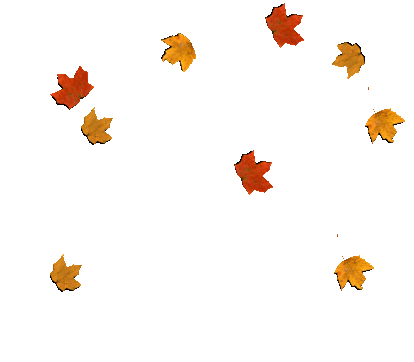 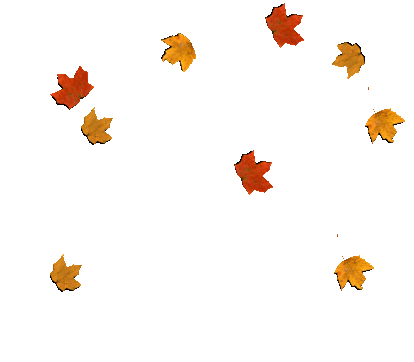 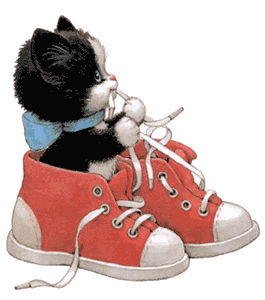